Федеральное государственное бюджетное образовательное учреждение высшего образования «Красноярский государственный медицинский университет имени профессора В.Ф. Войно-Ясенецкого»
Министерства здравоохранения Российской Федерации
Фармацевтический колледж
Тема: Роль мерчандайзинга в продвижении  товаров аптечного ассортимента
Выполнила студентка 303 группы: Ваньямова И.Д
Проверила преподаватель: Казакова Е.Н.
Актуальность
Увеличение числа аптечных учреждений явилось одной из причин обострения конкурен­ции на фармацевтическом рынке. Кроме того, ассортимент продаваемых товаров значительно рас­ширился. Появились нетрадиционные группы това­ров, продаваемых в аптеке (БАД, гомеопатия), а также стала более разнообразной традиционная для аптек товарная группа - медикаменты. Ассортимент лекарственных препаратов возрос почти в 3 раза.
Все это привело к тому, что предложение опережает спрос.
Аптекам теперь приходится прилагать значи­тельные усилия по привлечению клиентов, чтобы поддерживать конкурентоспособность и достигать максимальной прибыли.
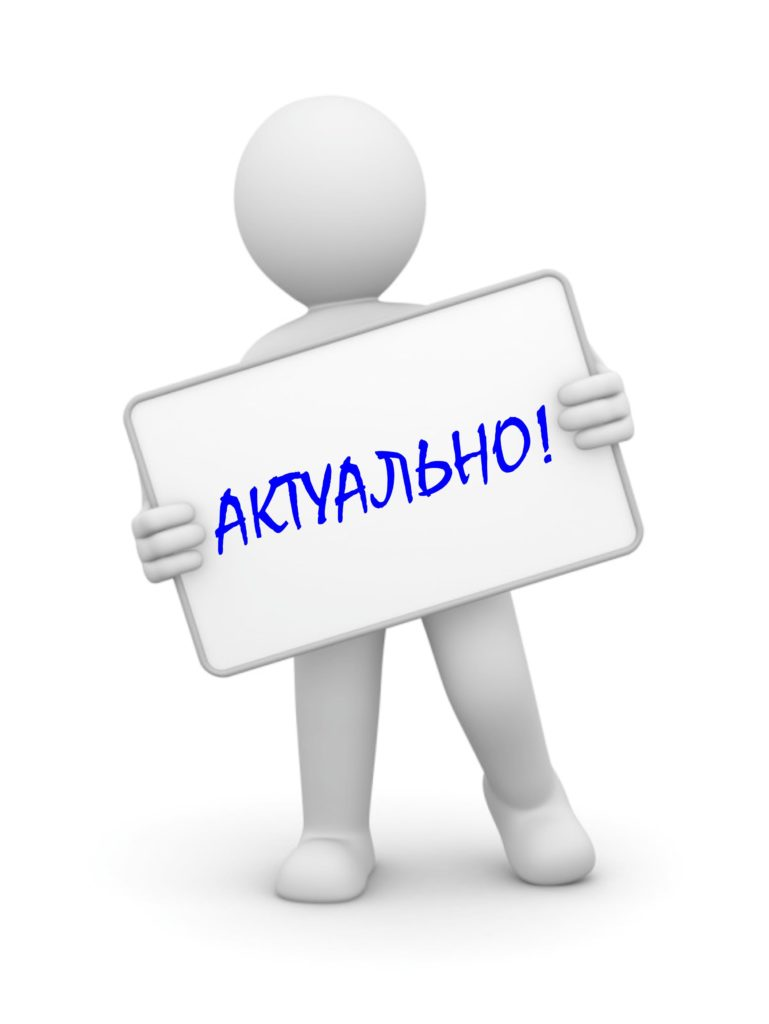 2
Цель и задачи
Цель работы: Выявление особенностей мерчандайзинга в аптечных  организациях.
Задачи:
Определить термин «мерчандайзинг» , его цели и задачи;
Изучить основные правила мерчандайзинга;
Изучить способы и средства применения мерчандайзинга в области аптечных учреждений;
Рассмотреть порядок формирования положительного образа аптеки;
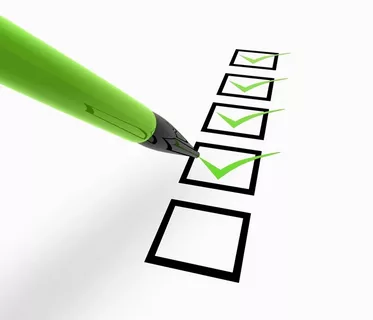 3
Объект и предмет
Объект исследования: Методы и приёмы мерчандайзинга применяемые в сфере аптечного бизнеса.
Предмет исследования: Мерчандайзинг и его влияние на прибыль
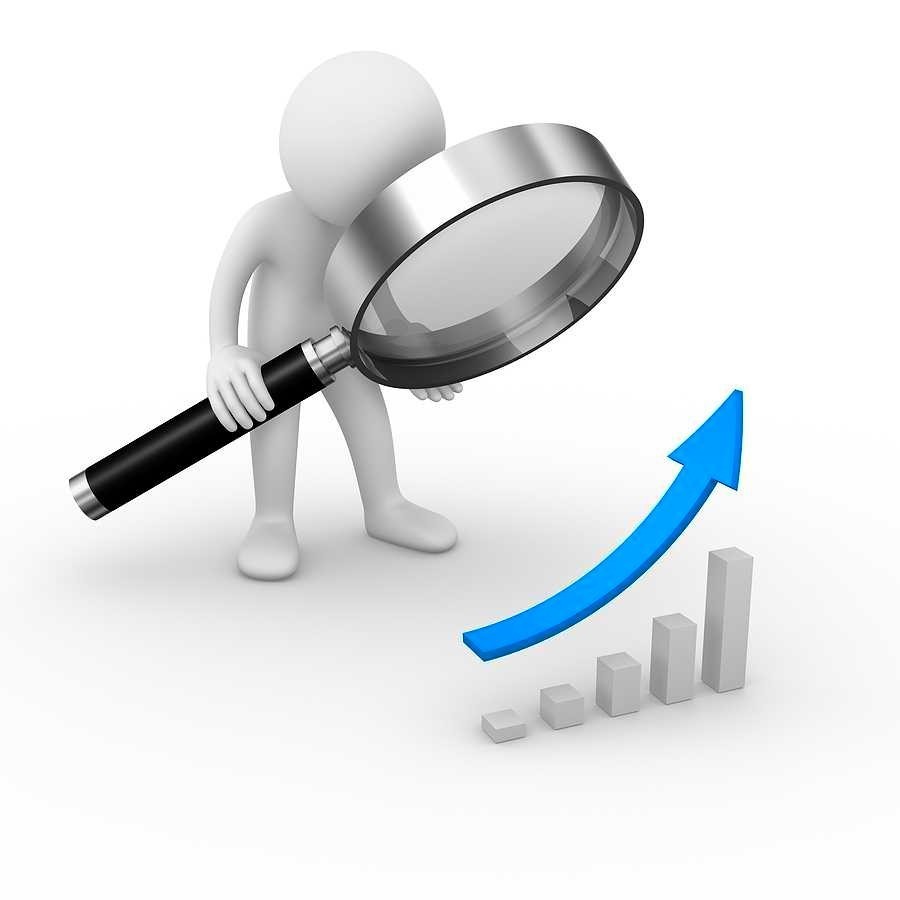 4
Определение,цели и задачи мерчандайзинга в аптечной организации
Мерчандайзинг –это комплекс маркетинговых меро­приятий, осуществляемых в торго­вых помещениях, прежде всего при ведении розничной торговли, и на­правленных на то, чтобы "подвести" покупателя к товару и создать благо­приятную ситуацию, обеспечиваю­щую максимальную вероятность совершения покупки.
Основное предназначение мерчандайзинга - обратить внимание потенциального покупателя на товар, который желательно побыстрее про­дать. 
Главной задачей мерчандайзинга является скорейшая реализация товаров в пункте продажи и основным направлением его деятельности становится организация общего увеличения объемов продаж.
5
Правила мерчандайзинга в аптеке
1.Правила мерчандайзинга касающиеся  товара
А)Правило торгового запаса.
Торговый запас - совокупность препаратов и других товаров, хранимых  в аптеке для покрытия будущих потребностей.
Cлишком большие запасы ухудшают оборачиваемость товара ходовых групп и финансовых ресурсов, а недостаток запасов приводит к потере клиентов и существенному уменьшению объемов продаж.
Б)Правило ротации товара в аптеке и сроки хранения (правило FIFO).
Перемещение товаров со склада в торговый зал, а также его продажа должны проводиться по принципу FIFO «Первым пришел, первым ушел», т.е. в зависимости от сроков их поставки и хранения первым должен быть перемещен в торговый зал или продан товар, поступивший в аптеку первым.
6
2.  Правила мерчандайзинга касающиеся представления товара.
А)Правило представления
Товары, представленные на полке, или рекламируемые POS-материалами, должны быть в продаже в количестве, достаточном для удовлетворения спроса.
В случае отсутствия в продаже препаратов или товаров, активно рекламируемых в СМИ или в самом торговом зале, аптека не только упускает возможную прибыль, но и подрывает доверие клиентов. 
Б)Правило "Лицом к покупателю"
Товар должен быть расположен фронтально, с учетом угла зрения покупателя. Основная информация на упаковке должна быть легко читаема, не закрываться другими упаковками и ценниками.
Упаковка препарата или товара является уникальным носителем информации, разработанной для продвижения. Закрыв эту информацию аптека теряет мощный рекламный инструмент
В)Правило определения места на полках
При распределении торговых площадей специалисты начинают с того, каждому товару выделяется место в соответствии объемом продаж. Доля товара на рынке должна соответствовать доле товара на полке. 
Если препарат имеет выраженный терапевтический эффект, высокие показатели продаж и активную рекламную поддержку, то не следует убирать его с витрины, мотивируя это тем, что товар и так хорошо продается.
7
Г)Правило приоритетных мест
Товары, приносящие наибольшую прибыль и имеющие наилучшие показатели продаж, должны находиться на лучших местах в торговом зале и на торговом оборудовании. 
Д)Правило размещения ценников
Цена товара должна быть обозначена четко и хорошо видна покупателю, ценник не должен закрывать упаковку лекарственного препарата или товара. 
Ценники должны быть расположены так, чтобы покупателю было предельно ясно, какой ценник к какому продукту относится. 
Расположение ценников должно учитывать угол зрения покупателя. 
Все ценники в аптеке должны быть оформлены в одном стиле, допускается изменение фона и некоторых детелей, для привлечение внимания к определенным препаратам или товарам.
8
3. Правила мерчандайзинга зрительного восприятия. 
А)Правило фигуры и фона.
Правило фигуры и фона используют, когда необходимо акцентировать внимание покупателя на конкретном препарате или товаре для его продвижения. 
Выделение фигуры на фоне может быть достигнуто за счет:
1.Ярких цветов. Красный, желтый, оранжевый цвета распознаются человеком быстрее. Также человек обращает внимание на блестящие или люминесцентные краски. 
2.Нестандартной формы товара или упаковки:человек склонен быстро замечать все новое и необычное в своем окружении. 
3.Подсветки товара. 
 Б)Правило уровня глаз.
В зоне наибольшей концентрации внимания человека находятся предметы, расположенные на уровне глаз, точнее, в зоне ± 20 см от уровня глаз взрослого человека среднего роста, что обычно означает вторую и третью полки сверху. Товар, расположенный на уровне глаз, продается намного лучше, чем на других полках.
9
В)Правило Группировки.
Товар должен объединяться в группы по нескольким основаниям одновременно, например по терапевтической группе, торговой марке, по виду товара, по способу применения (наружное, внутреннее) и т.д. 
Главная задача — выложить товар так, чтобы покупатель мог легко в нем сориентироваться.
Г)Правило зрительного восприятия цвета.
Цвет оказывает на человека сильное эмоциональное воздействие. Светлые оттенки более приятны глазу, чем темные. Яркие, насыщенные тона привлекают к себе внимание намного быстрее, чем бледные.
10
Формирование положительного образа аптеки
Рассмотрим те составляющие образа, которые имеют отношение к мерчандайзингу.
1.Название аптеки (нейминг).
Название аптеки не должно быть:
А.Безликим
«Аптека №…» запоминается с трудом. «Асклепий», «Эскулап», «Гиппократ», «Авиценна» были бы неплохими названиями, если бы не были настолько затертыми. В качестве оригинальных, привлекательных названий можно привести «36,6» (чёткие ассоциации с нормальной температурой, «Доктор Столетов» (ассоциации с долголетием плюс возникающий в сознании и вызывающий доверие образ земского врача). 
2.Фирменный стиль.
Фирменный стиль — это совокупность элементов, которые обеспечивают единство внешнего вида всех объектов, имеющих отношение к предприятию (продукции, упаковки товаров, помещений, оборудования, документации, рекламы и т.п.).  
Носителями фирменного стиля могут быть фирменный буклет, плакат, сувениры, пакеты и т.п. А также — различные формы рекламы. «Оформление» персонала – халаты, бэйджики – тоже часть фирменного стиля.
11
3.Аптека снаружи.
1.Вывеска
Обязательным элементом является также информационная табличка, где указывается номер или название аптеки, режим работы, организационно-правовая форма предприятия, адреса ближайших дежурных аптек и т.д. 
Кроме обязательных элементов в наружном оформлении также могут использоваться так называемые панели-кронштейны (специальные конструкции, которые прикрепляются к торцу здания). Дополнительными источниками информации для потребителя являются штендеры (выносные конструкции), которые указывают на расположение аптеки.
4.Атмосфера аптеки.
Атмосферу торгового зала формируют несколько компонентов:
1.   Температура воздуха;
2.    Освещение;
3.    Цвета и цветовые сочетания;
4.    Музыка;
5.    Запахи;
6.    Декоративные элементы.
12
Зонирование аптеки
Выделяют следующие зоны в аптеке :
Зона адаптации, или привыкания
Горячая зона
Теплая зона
Холодная зона
Ледяная зона
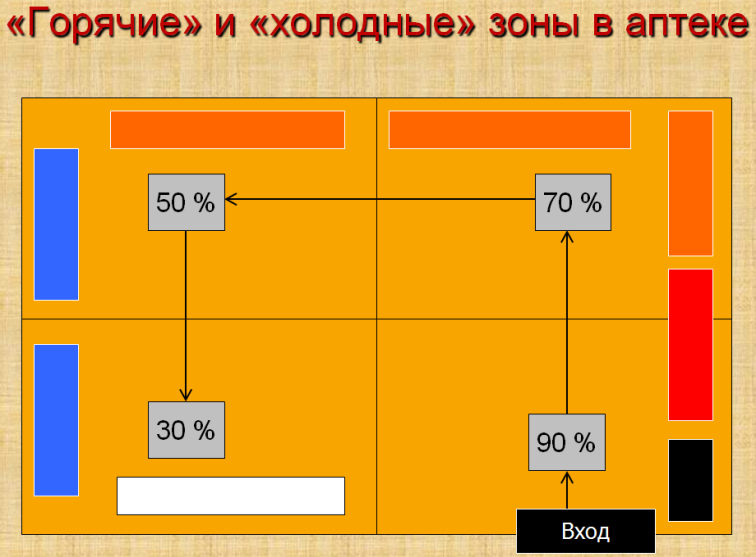 13
Шелфинг
Шелфинг - представление товара на витрине.
Различают четыре уровня представления товаров на витрине):
I. Уровень шляпы (выше 1.7 м). На него ставят товар, упаковка которых достаточно привлекательна  (например, чаи, косметика, маленькие упаковки), чтобы покупателю было удобнее рассмотреть и достать товар. Этот уровень обеспечивает 10% продаж.
II.   Уровень глаз (1.1 – 1.7 м) - обеспечивает 40% продаж. Здесь размещают товары импульсного спроса, новинки, широко известные товары, а также товары с наиболее привлекательной для посетителя аптеки ценой.
III.   Уровень рук (0,6 -1,1 м). Здесь размещают товары сезонного и спонтанного спроса, широко рекламируемых товары, товары первой необходимости. Этот уровень обеспечивает 30% продаж.
IV.  Уровень ног (0,2 - 0,6 м). Обеспечивает 20% продаж и предназначен для объемных, громоздких, тяжелых товаров, надписи на которых лучше читаются сверху (вода, соки, памперсы).
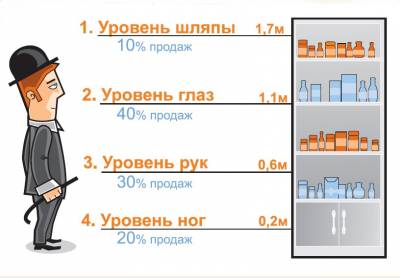 14
Заключение
В ходе написания работы были изучены :
Цели и задачи мерчандайзинга, его определение
Основные правила мерчандайзинга
Способы и средства применения мерчандайзинга в области аптечных организаций
Порядок формирования положительного образа аптеки
В результате проделанной работы можно сделать вывод , что маркетинговая технология мерчанадйзинга является одной из наиболее динамично развивающихся в настоящий момент. Мерчандайзинг предоставляет потребителям огромные возможности в выборе и приобретении товара, а производителям и продавцам - в получении большей прибыли с меньшими затратами.
15